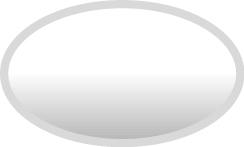 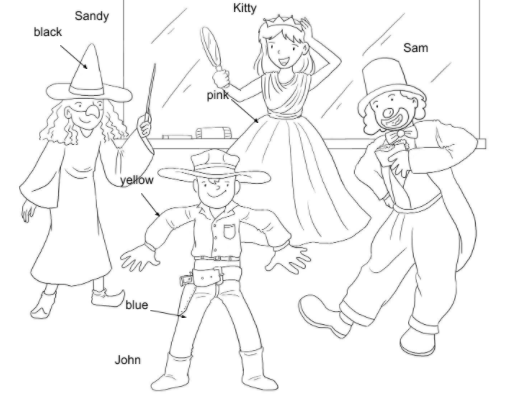 Picture Description
The children are having a fancy dress party. Study the picture and describe it. Answer the teacher’s questions.
[Speaker Notes: Give the pupil three minutes to look at the picture.]
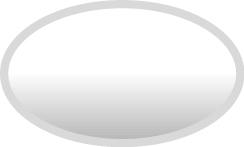 Suggested questions:
1	Where are the children?
2	What is Sam doing?
3	What is Kitty wearing?
4	What colour is it?
5	What colour is Sandy’s hat?
6	What colour are John’s clothes?
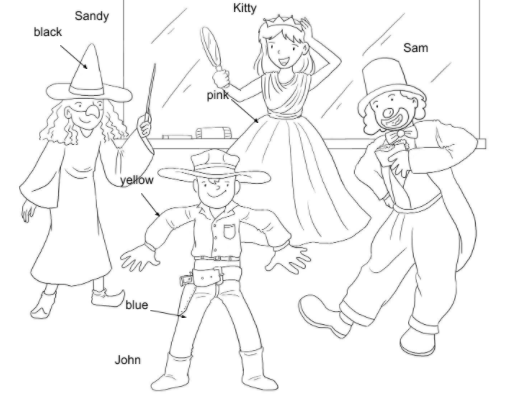 [Speaker Notes: Encourage the pupil to talk about the picture as much as he / she can.]
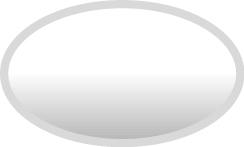 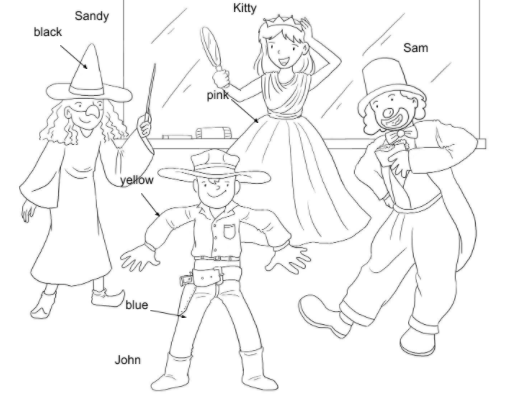 Suggested questions:
1	Where are the children?
2	What is Sam doing?
3	What is Kitty wearing?
4	What colour is it?
5	What colour is Sandy’s hat?
6	What colour are John’s clothes?

Suggested answers to the questions:
1	They are in the classroom.
2	He is eating.
3	She is wearing a dress.
4	It is pink.
5	It is black.
6	His shirt is yellow. His jeans / trousers are blue.